Checks and Balances
Ms. Browne
3/17/15
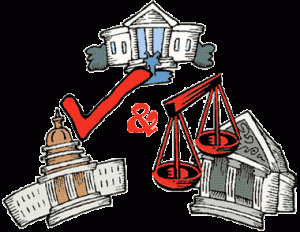 Bell Ringer
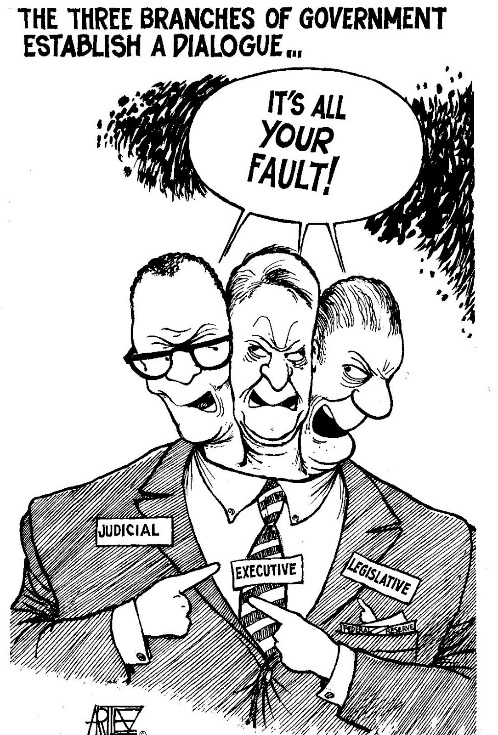 Use the picture to the right to silently answer the “do now” questions on your peach paper in complete sentences.
Objective
SWBAT describe the separation of powers and the checks and balances between the 3 branches.
Key Terms
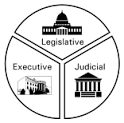 Separation of Powers-
Division of government into three separate branches (legislative, executive, judicial)



2. Checks and Balances- 
Each branch of government can limit the powers of the other two branches.
Think-Pair-Share – 1 minute
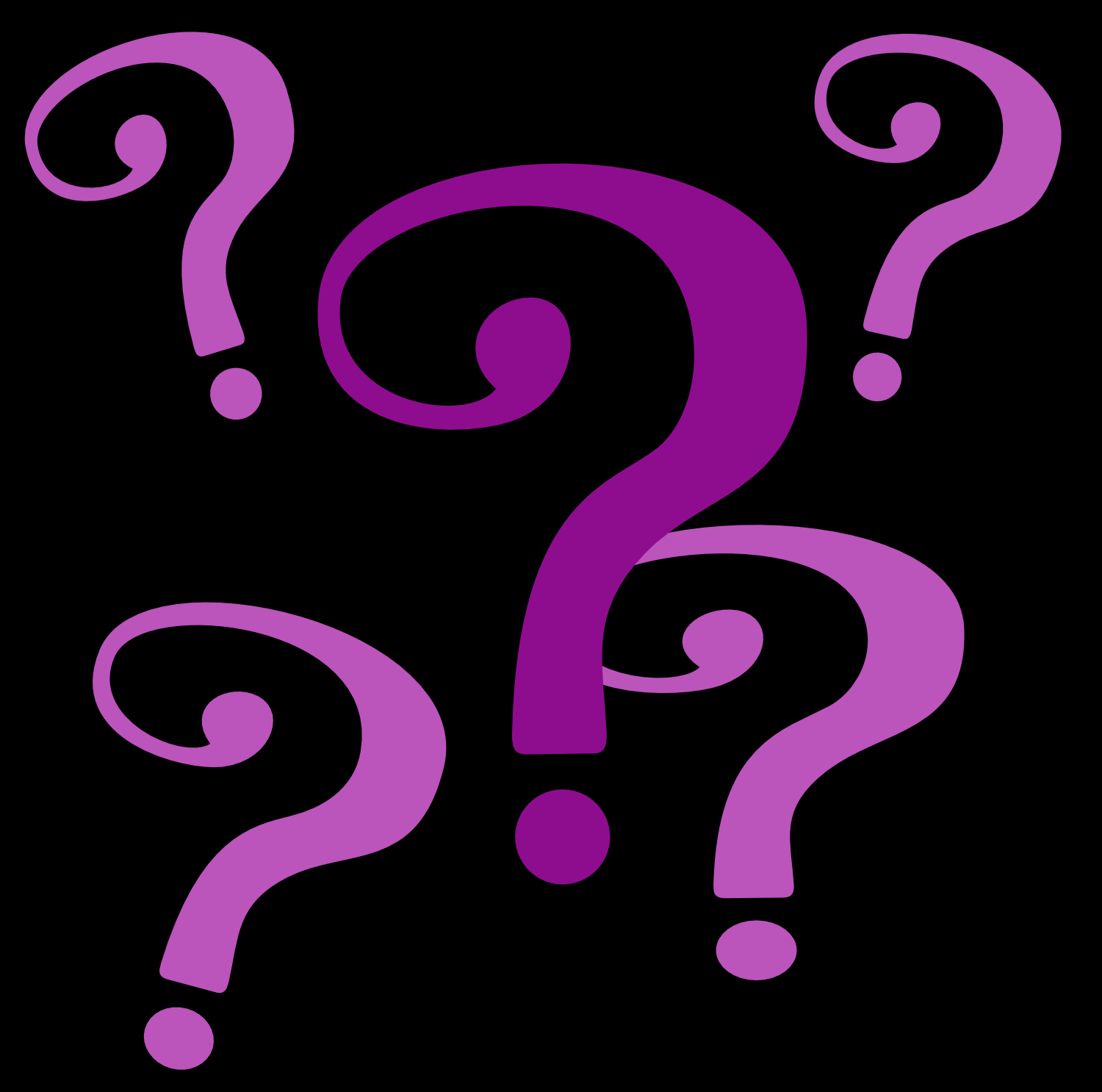 Why is it important to have checks and balances? What could happen if we didn’t have it?
Video Time- 3 minutes
https://www.youtube.com/watch?v=n_vADwxC58g
Video Guide – 2 minutes
With your partner, fill in the video guide using the information from the video and your knowledge of the United States Government.
Who’s Checking Whom??? 15 minutes
You will receive a folder of 6 documents.  You and your partner’s job is to read through each document and fill in the chart on the back of your pink paper.
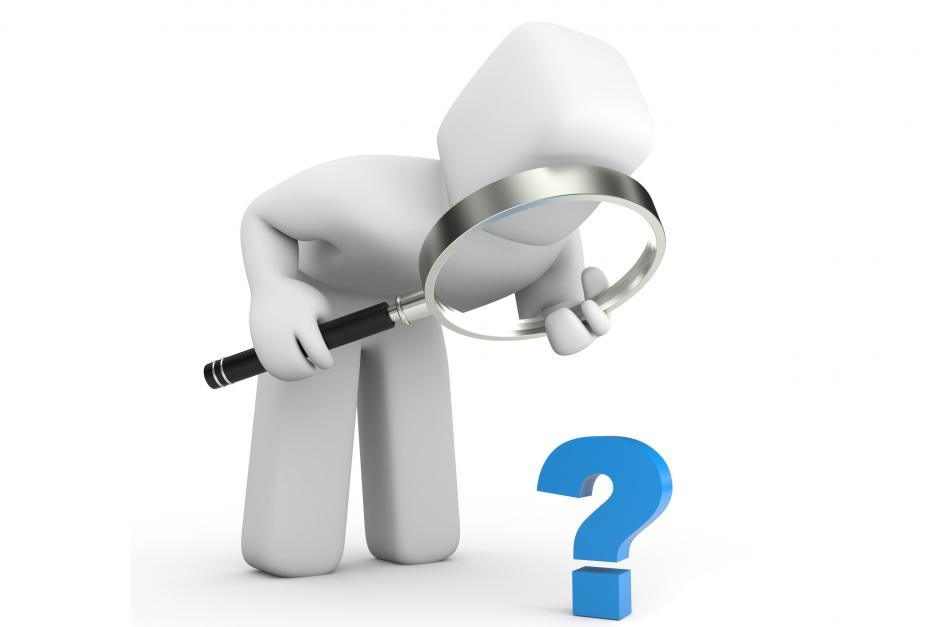 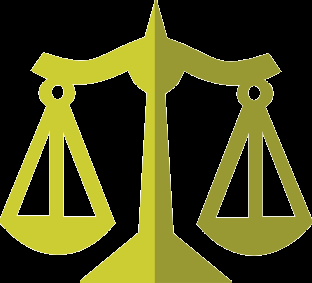 Checks and Balances
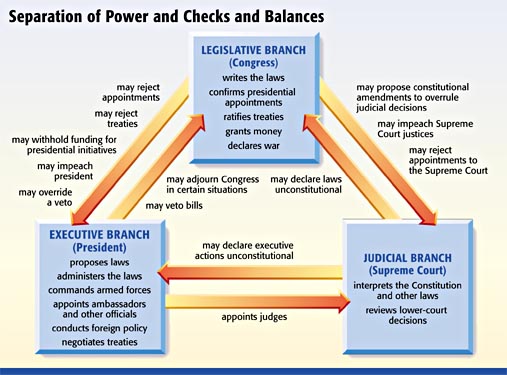 Clinton’s Impeachment
https://www.youtube.com/watch?v=2QTPVe6-Pso
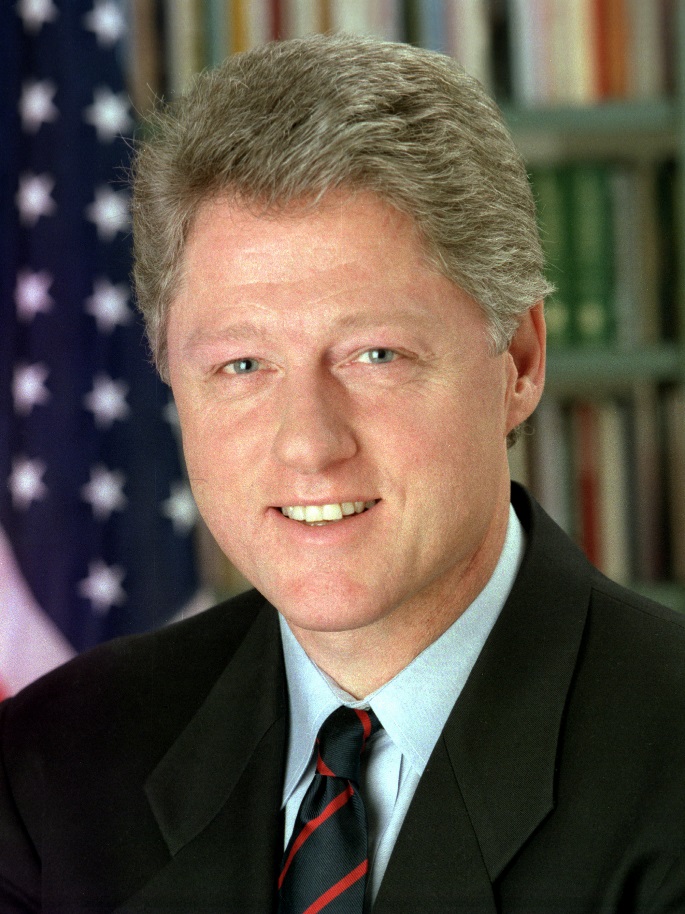 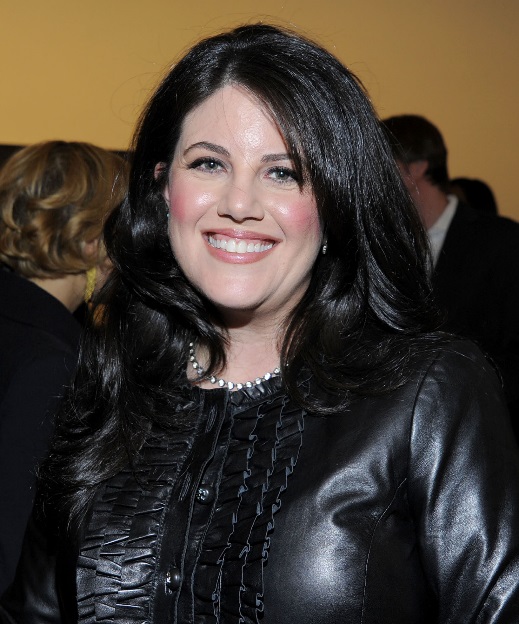 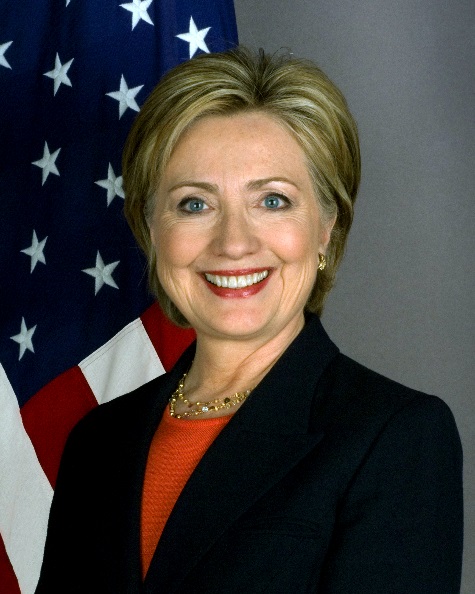 Exit Slip
Silently answer the 4 multiple choice questions and flip it over when you’re finished.